ФГБОУ ВО «Курский государственный университет»Название командыОбустройство  сквера
Проблема
обращения с отходами сноса строений при реконструкцию улицы Бойцов 9-й дивизии, г. Курск (http://kurskcity.ru/news/citynews/145767)
Проблема
2
Цель:создать арт–обьекты для сквера из строительного мусора старых жилых домов на месте пустыря
3
4
5
Территория сноса зданий
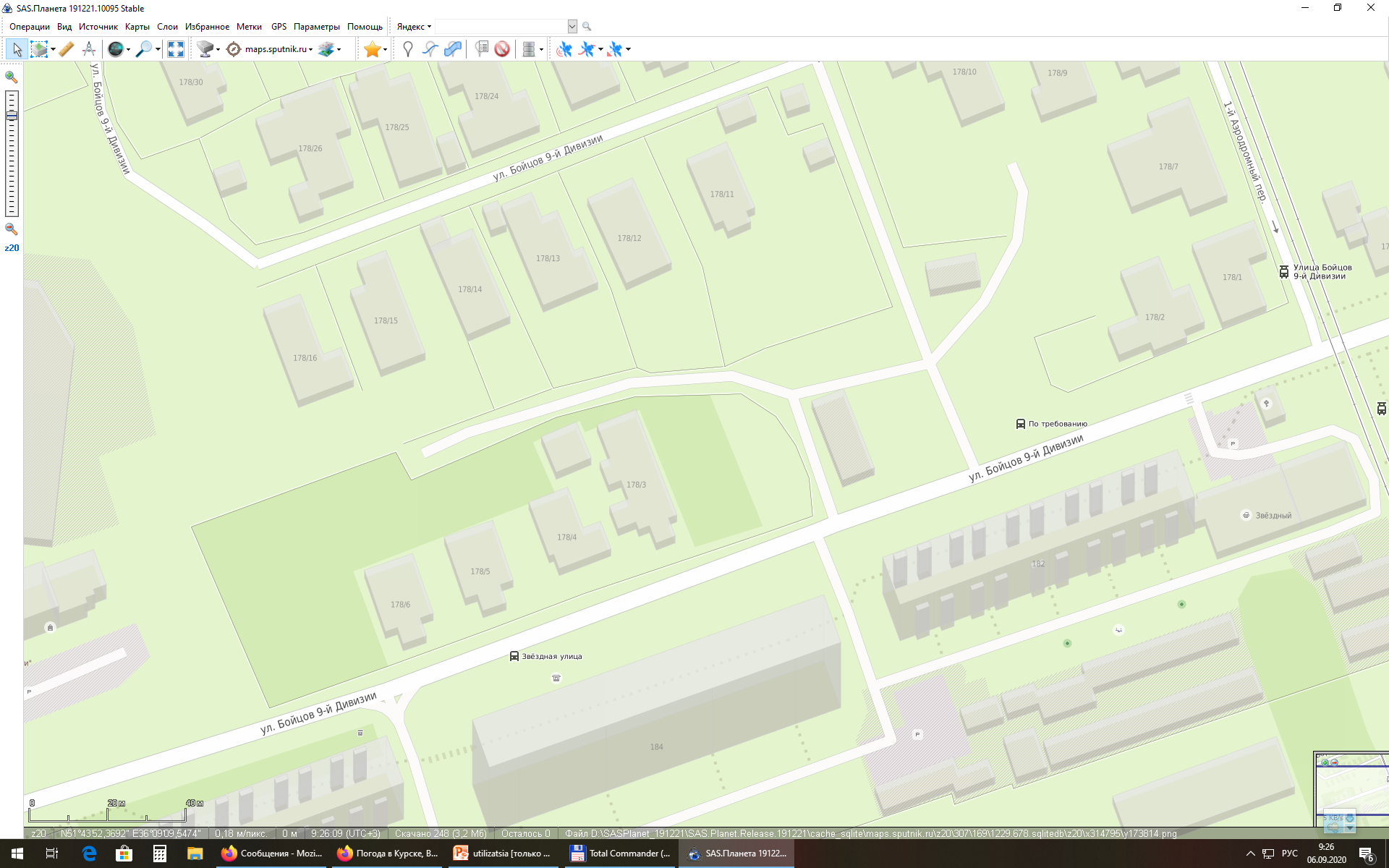 Дома, подлежащие сносу при реконструкции улицы
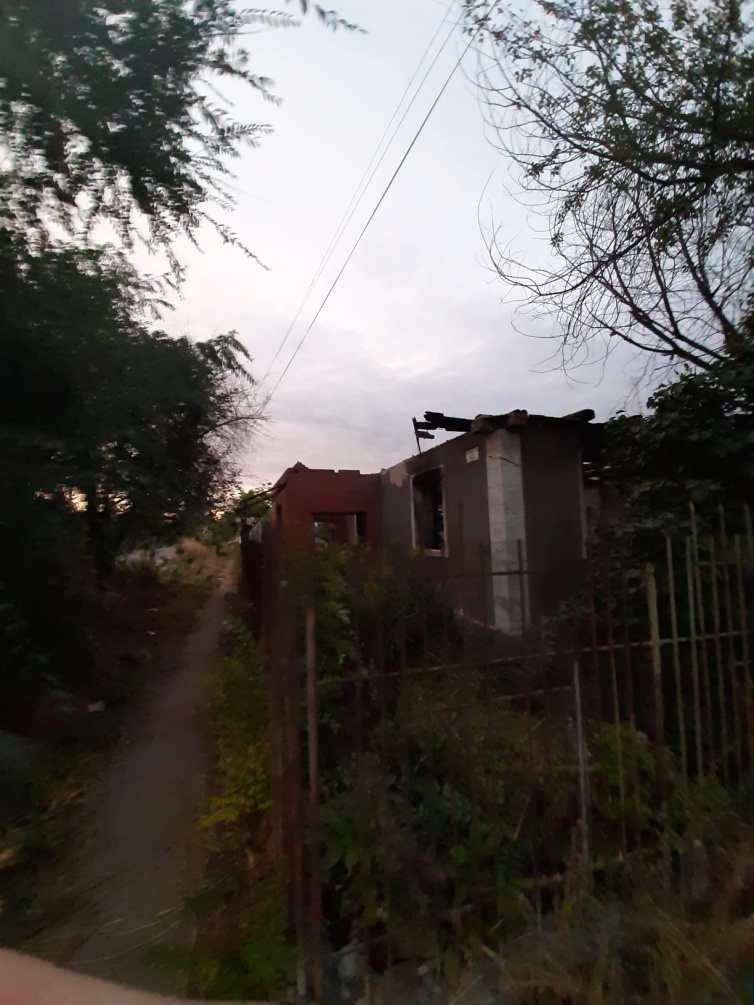 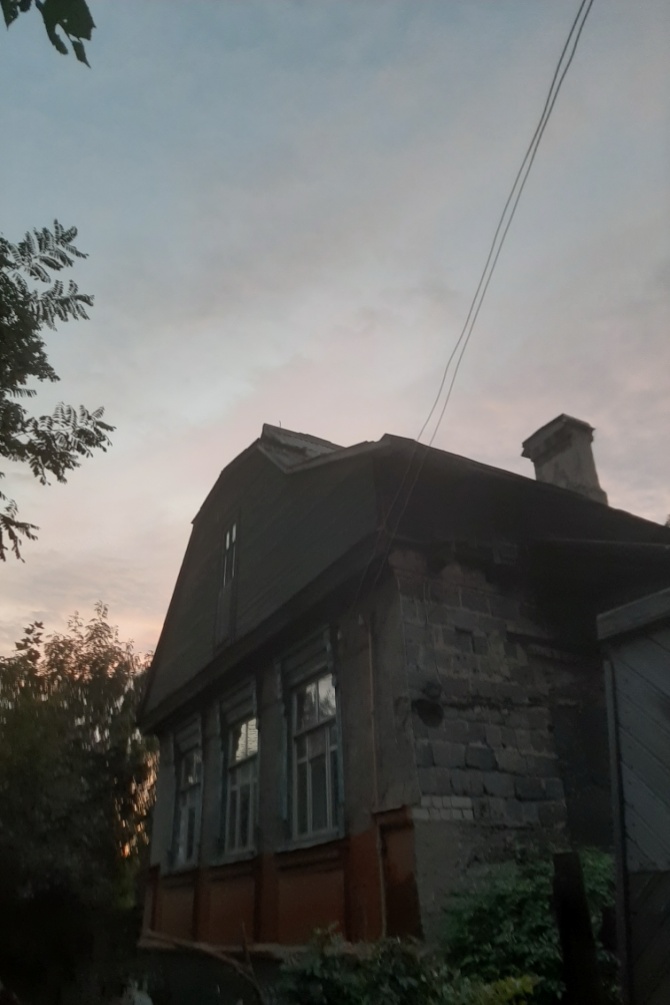 Материалы при сносе
Использование
кирпич
доски, брус
металлоконструкции
Арт-объекты
Дорожки
Клумбы
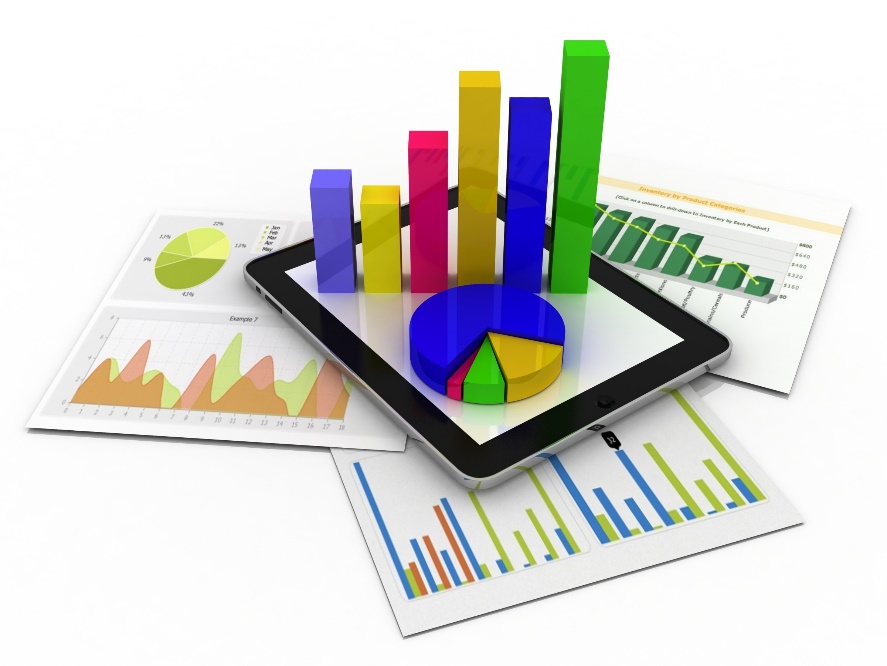 Реализация проекта
Преимущества
Результат
дома подготовлены к сносу
материалы  не требуют специальной обработки
ликвидация пустыря
Вторичное использование ресурсов
Повышение комфортности городской среды
Новые рекреационные объекты
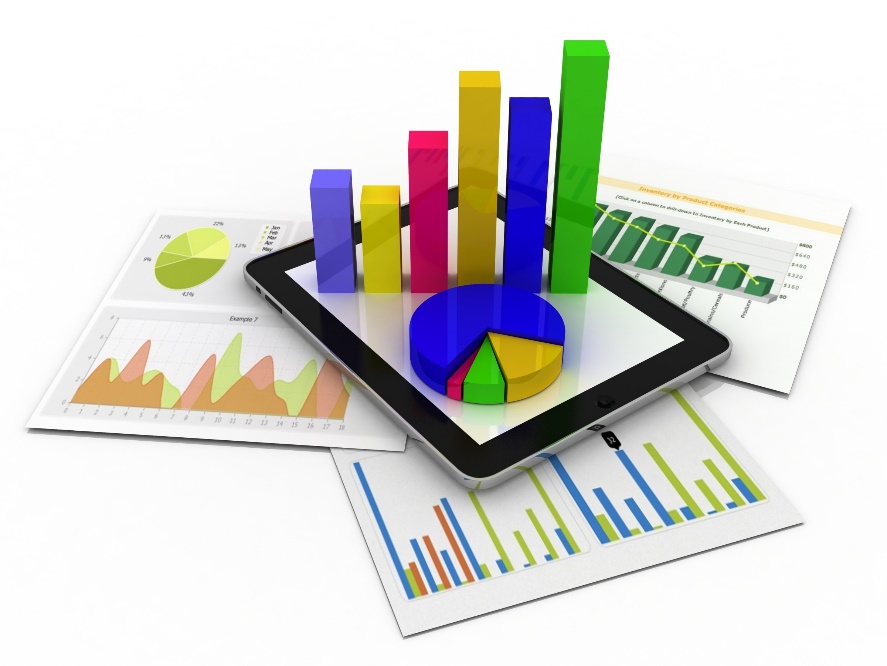 Эффективная логистика
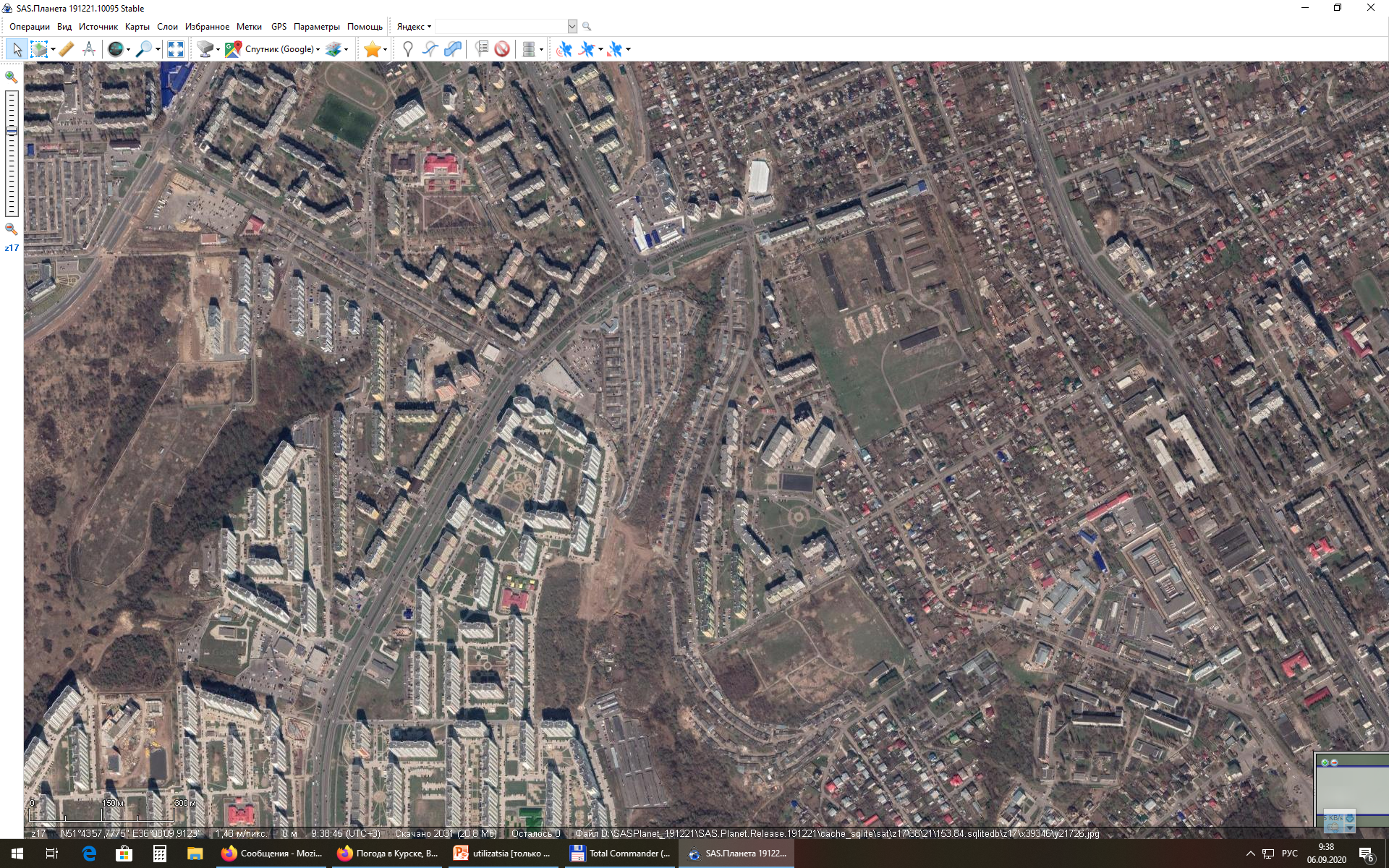 Перемещение строительных материалов от места сноса к новому арт-пространству в приделах одного микрорайона.
Место для новой зоны отдыха и арт-пространства
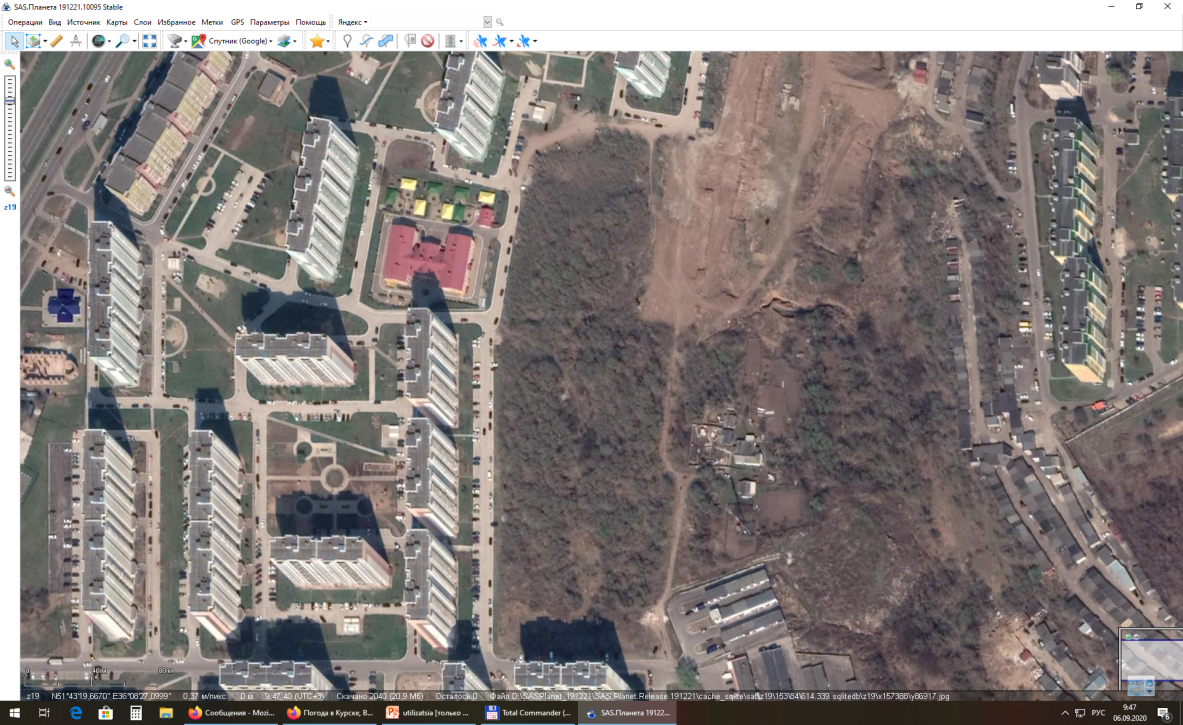 Использование строительного мусора для создания арт-объектов, а также для террасирования и укрепления склона. Создание общественно-рекреационного места в спальном районе, где такие объекты отсутствуют.
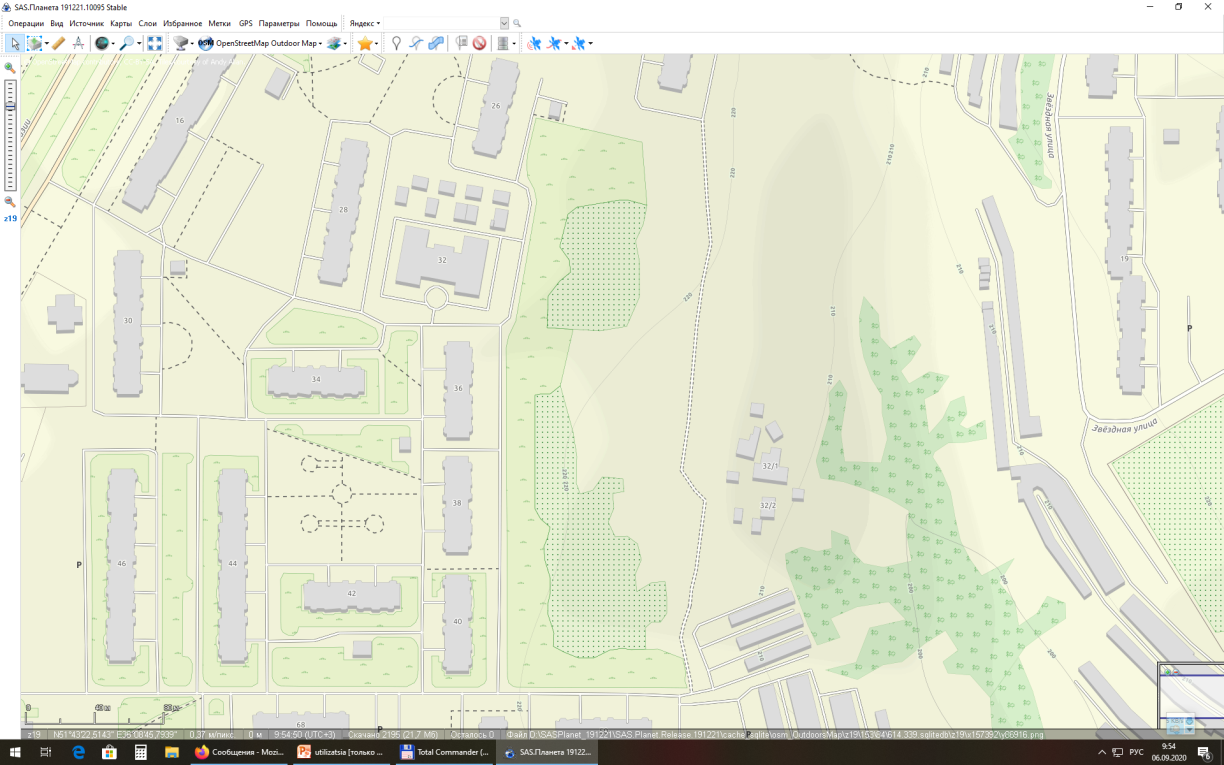 Будущие арт-объекты
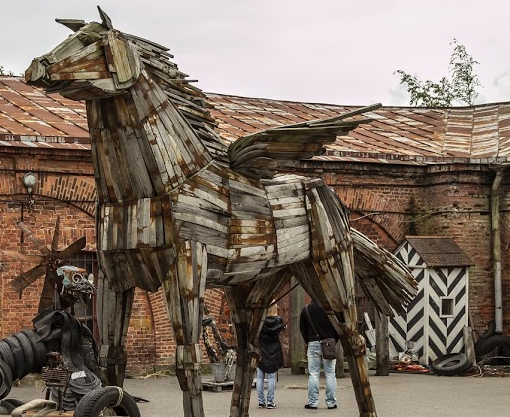 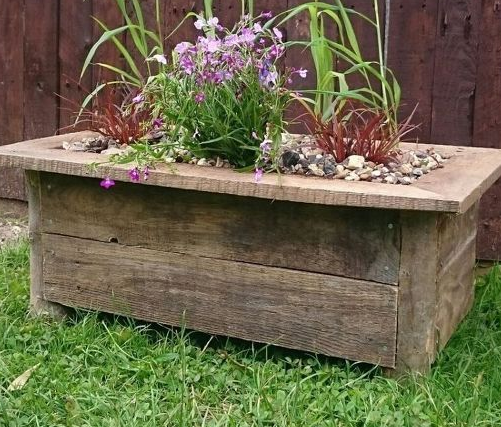 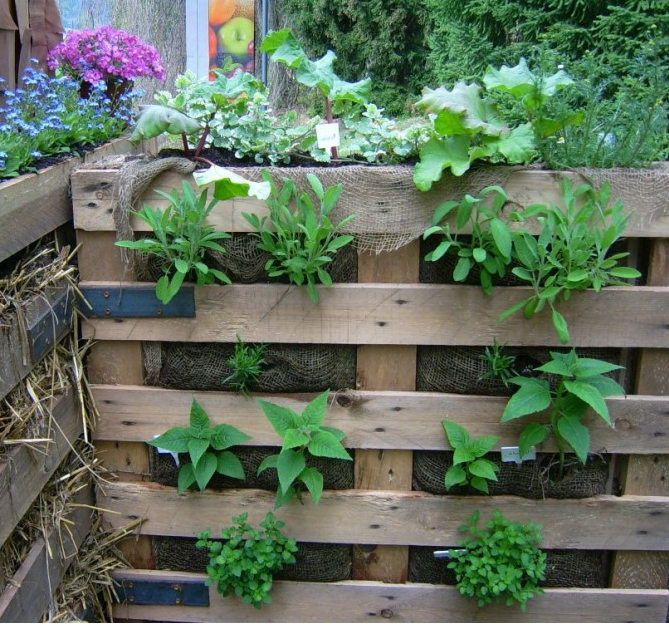